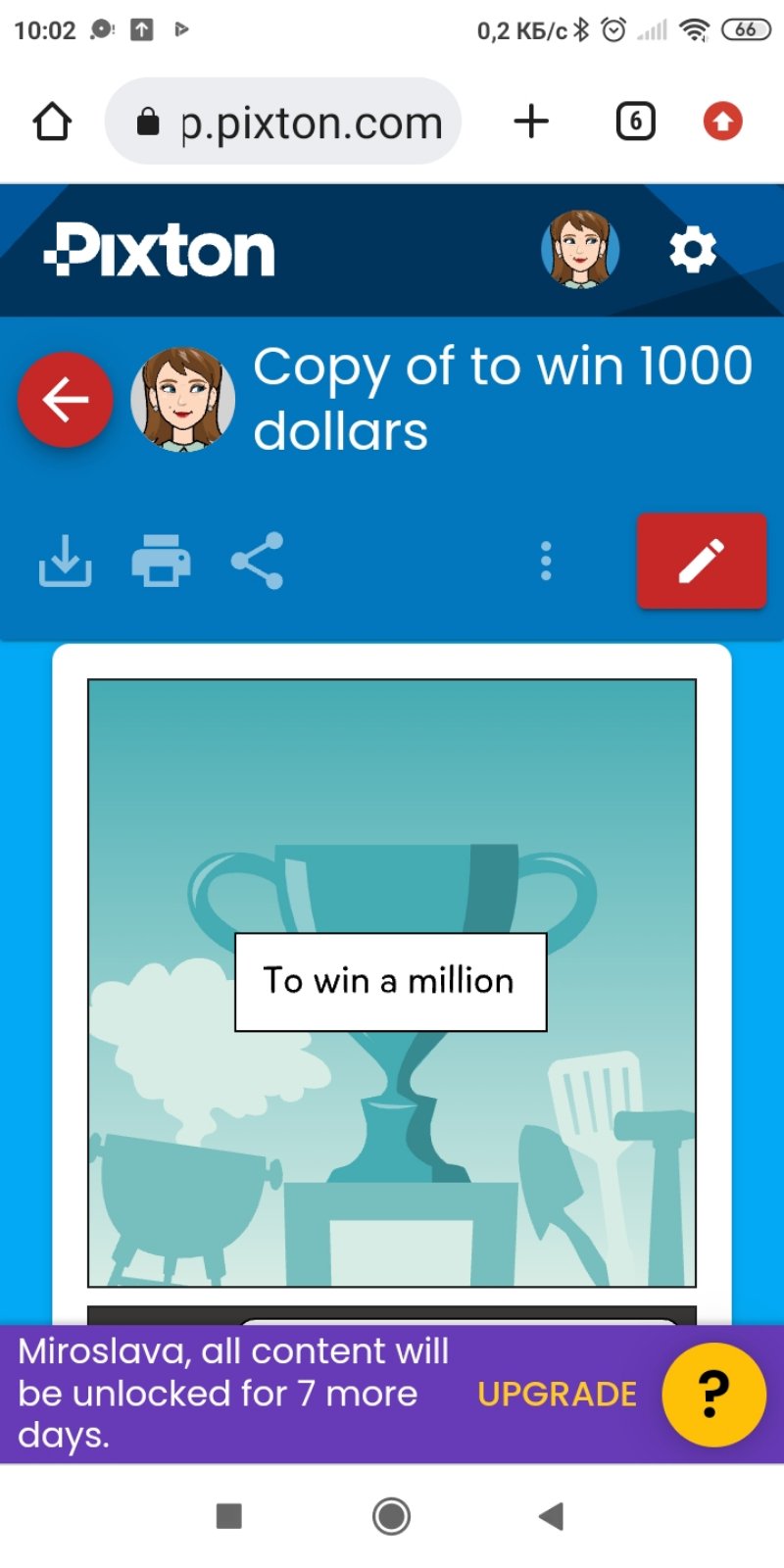 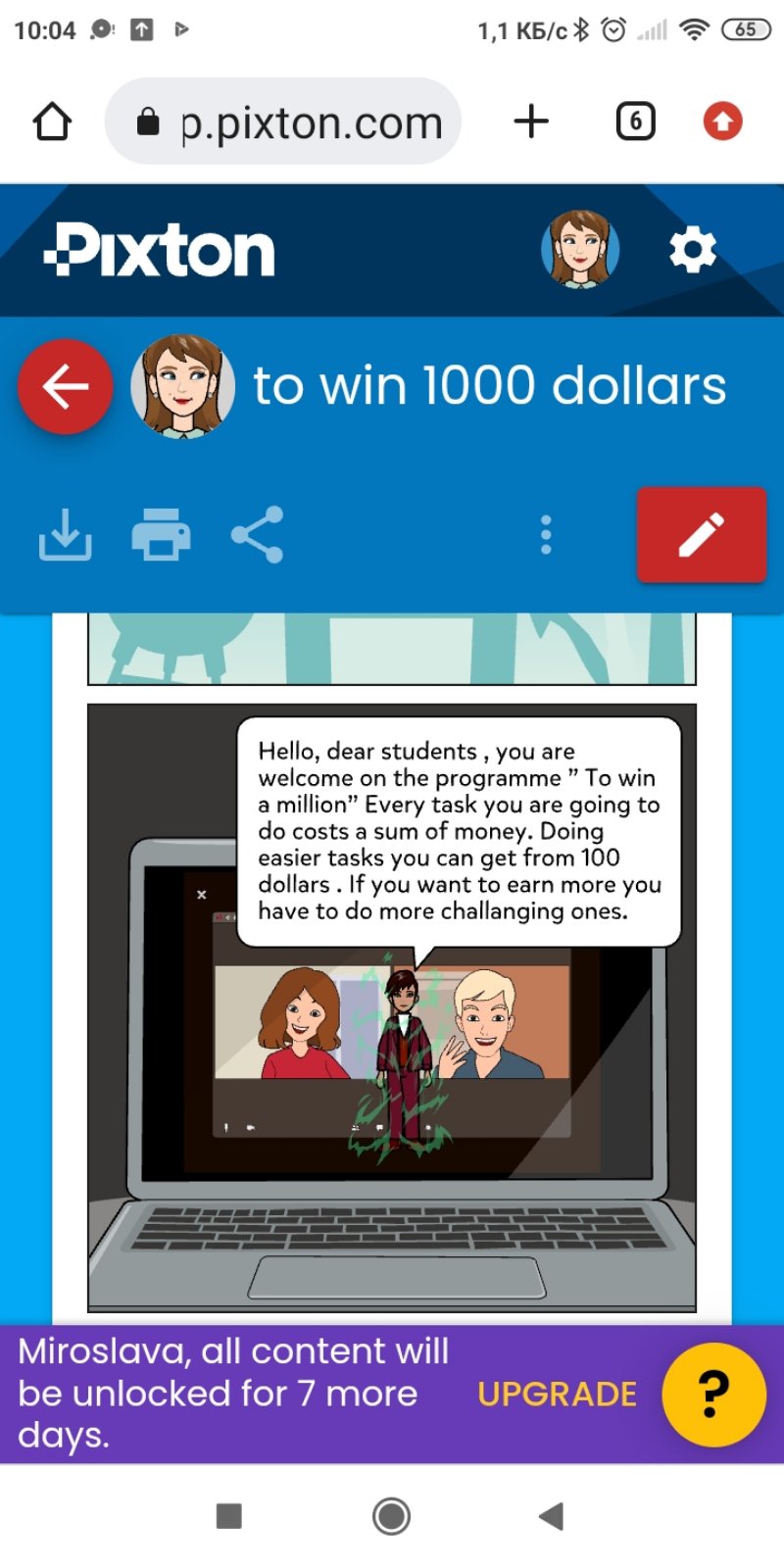 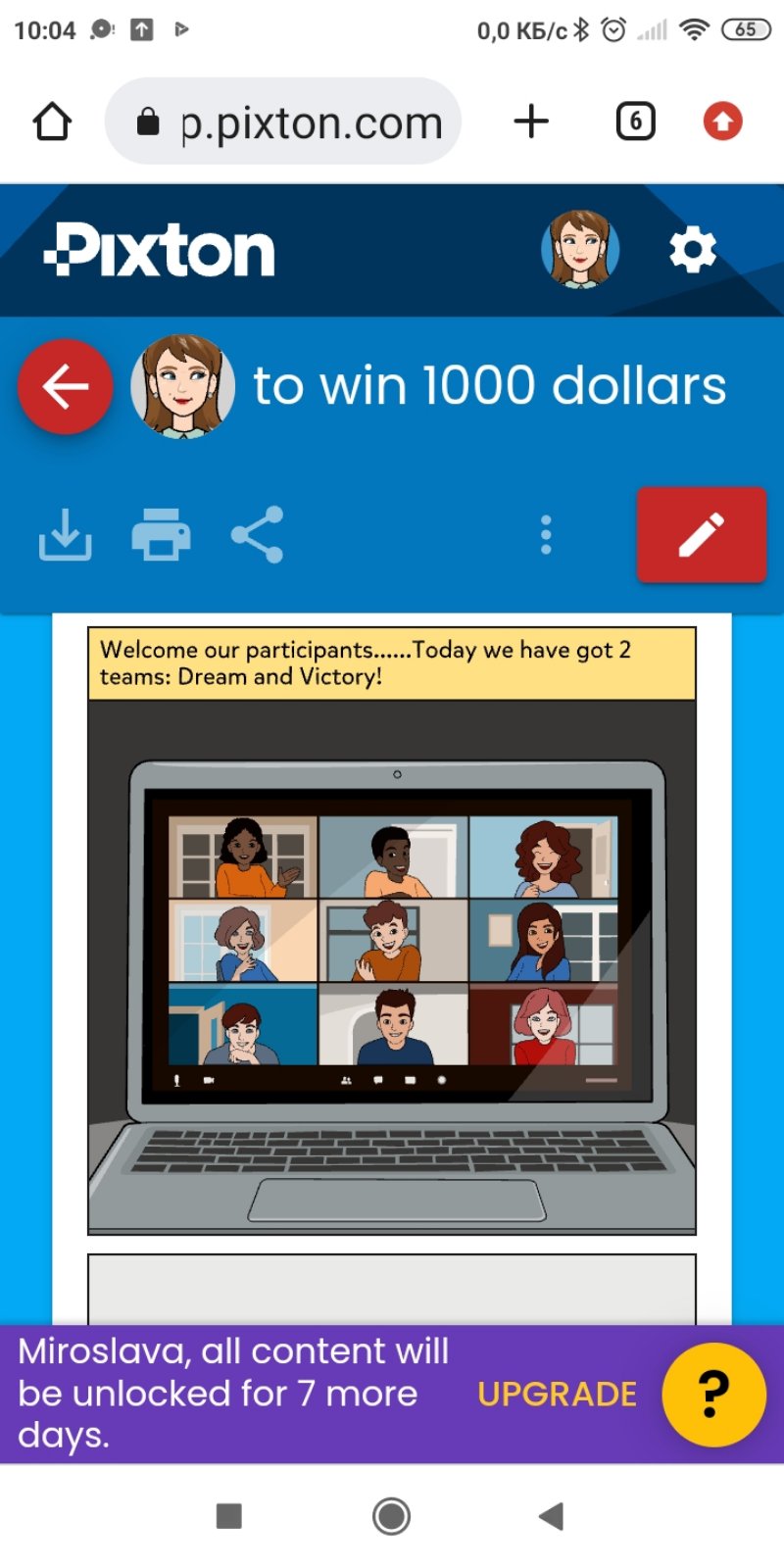 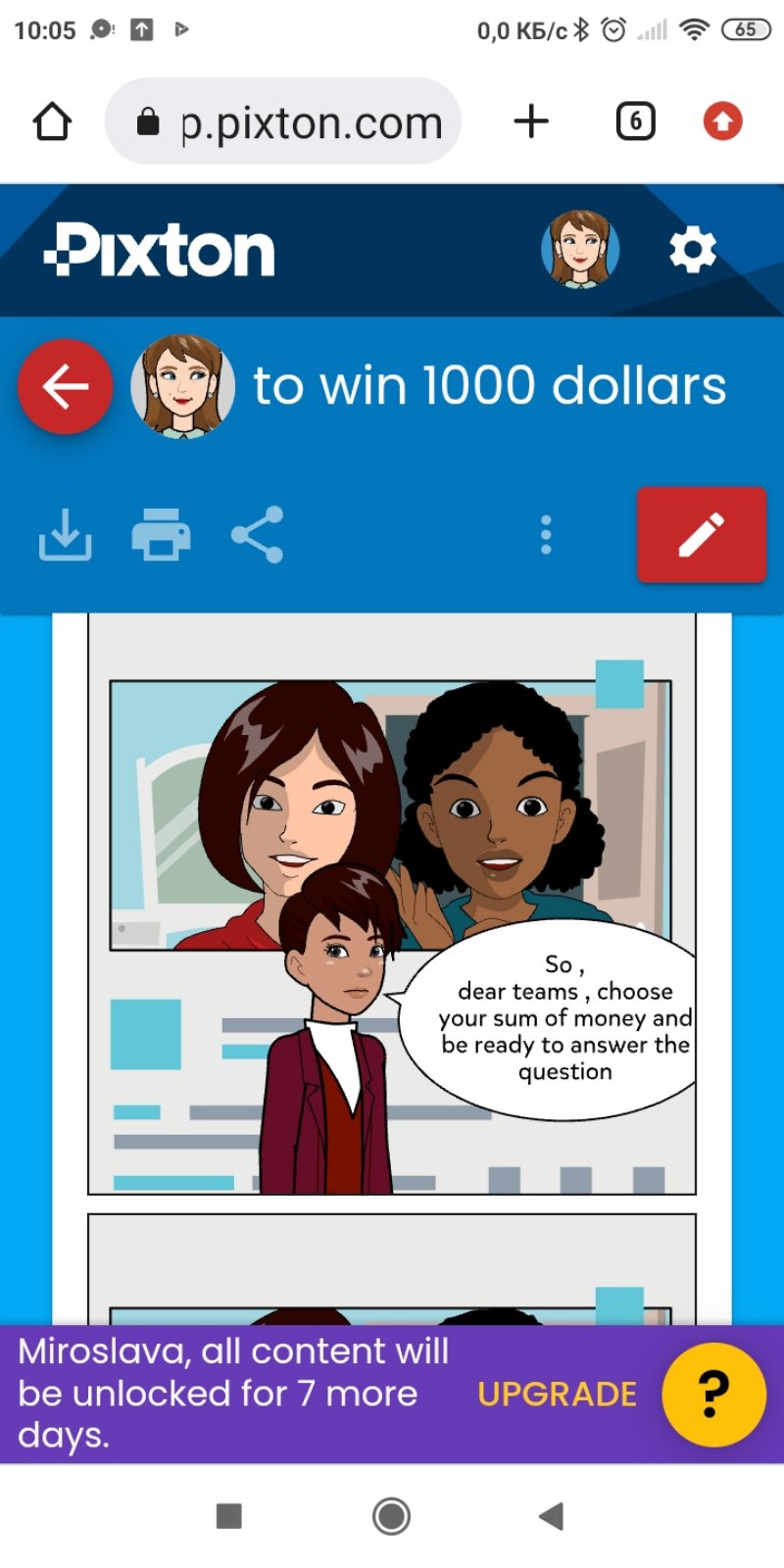 Choose a banknote and do the task
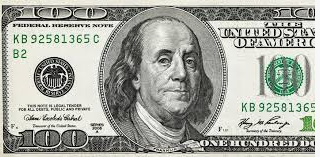 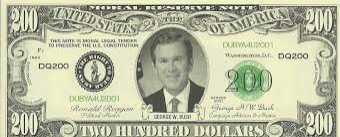 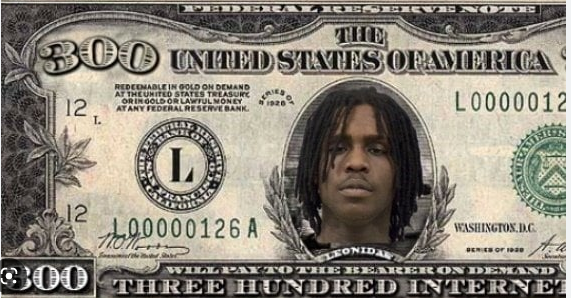 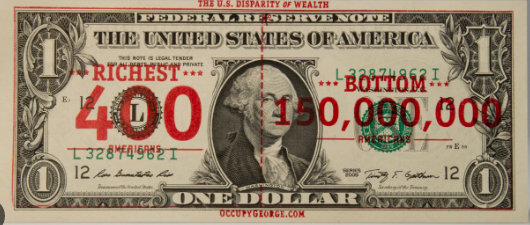 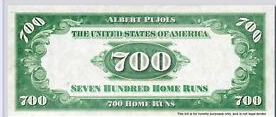 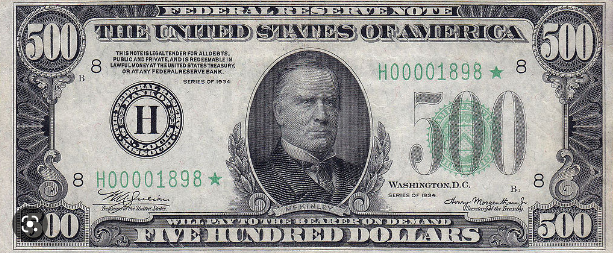 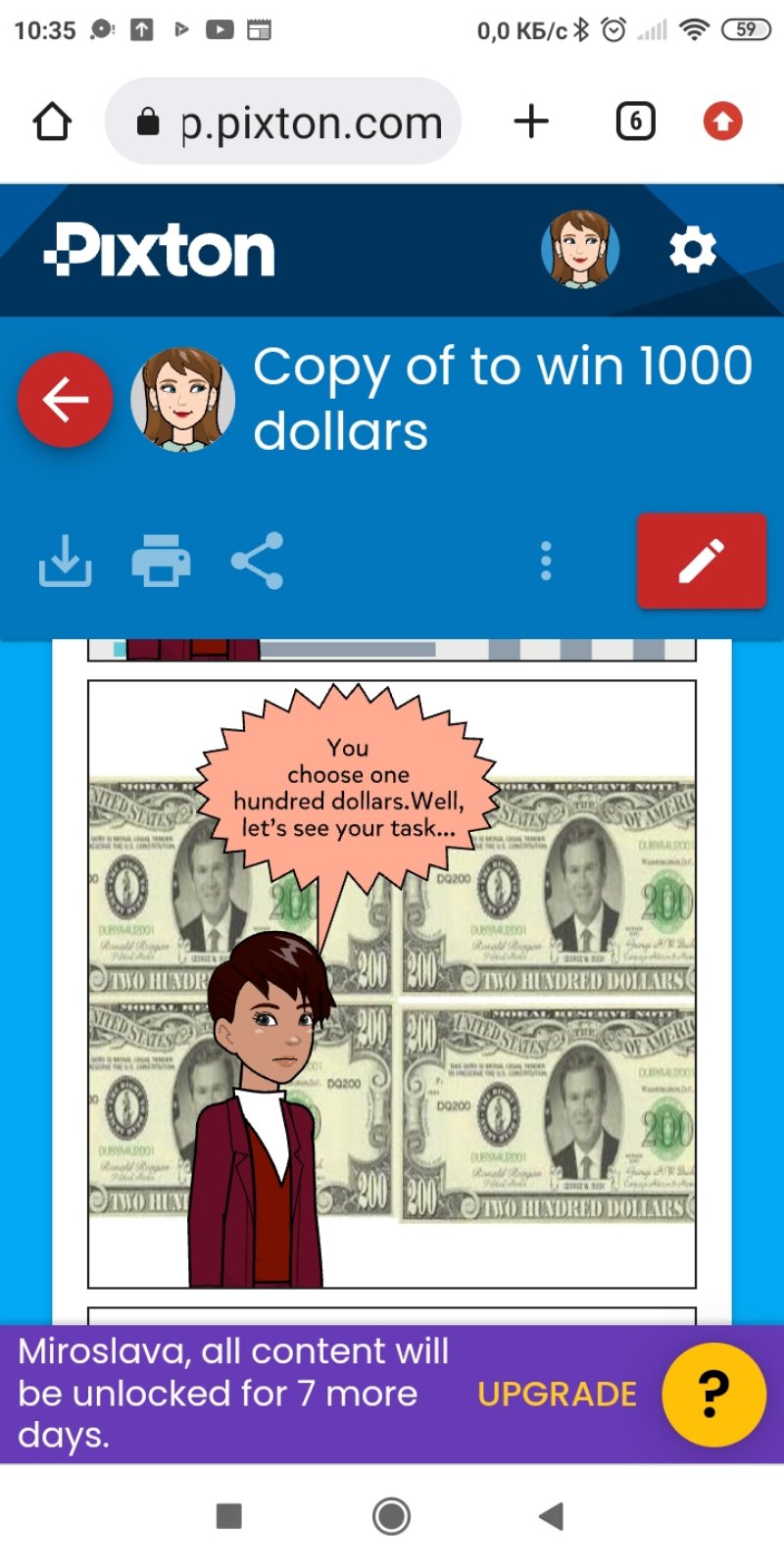 2
1
Name  3 days of the week
Name 3 months
3
4
Name 3 seasons
Name 3 colours
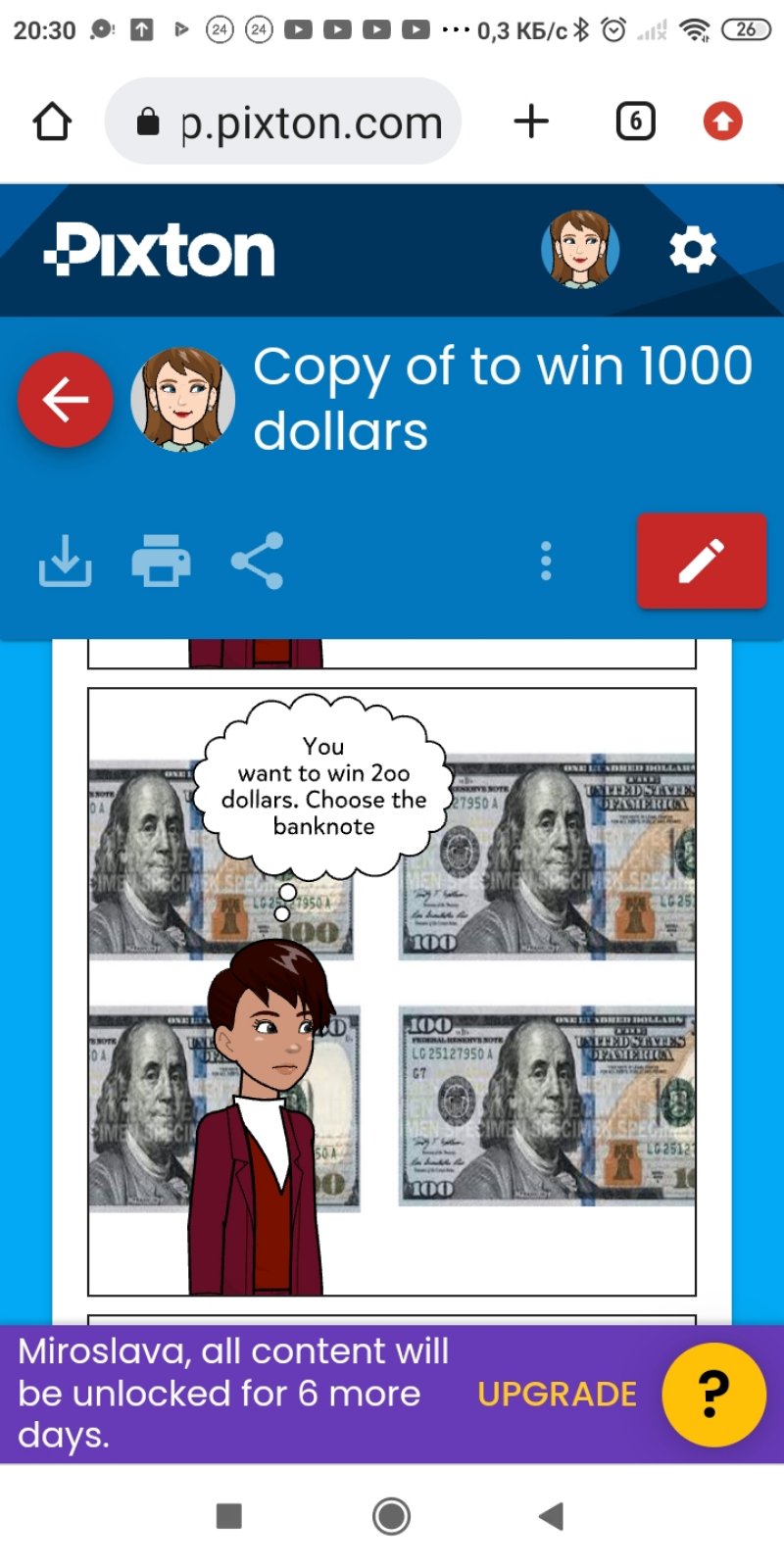 1
2
Name 5 hobbies
Name 5 countries
3
4
Name  5 animals
Name 5 holidays (celebrations)
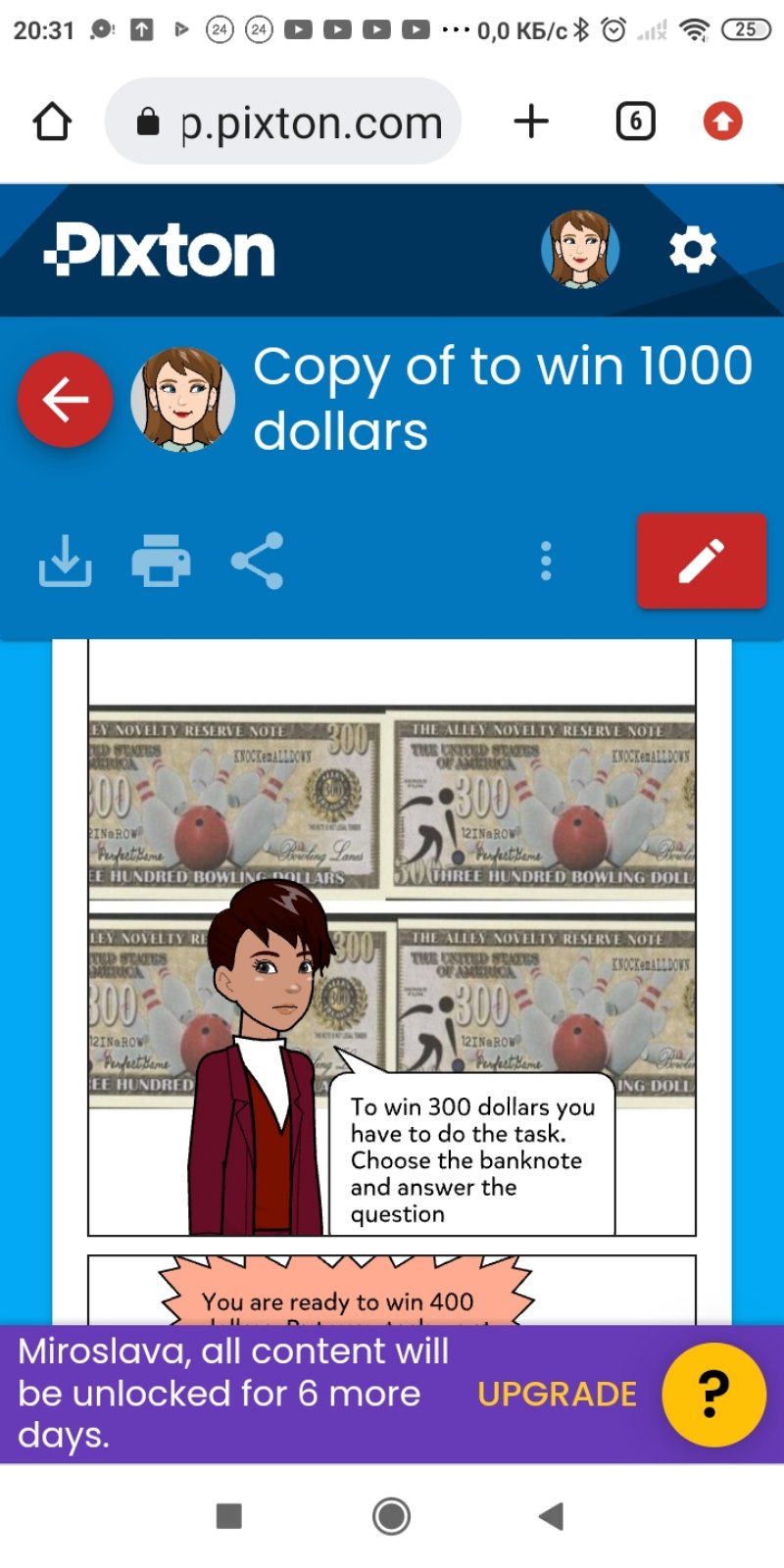 People have steel drum competitions on this day
1
2
Match the holiday
 Quebec Carnival, Nottingham Hill Carnival,  Independence Day,)
People wear  Carrebean style clothes  on this day
Match the holiday 
( Quebec Carnival, Nottingham Hill Carnival,  Independence Day,)
People celebrate it on the 24th of Agust in Ukraine
3
Match the holiday
Quebec Carnival, Nottingham Hill Carnival,  Independence Day,)
 People have steel drum competitions on this day
4
Match the holiday
Quebec Carnival, Nottingham Hill Carnival,  Independence Day,)
A big snowman meets guests on this holiday
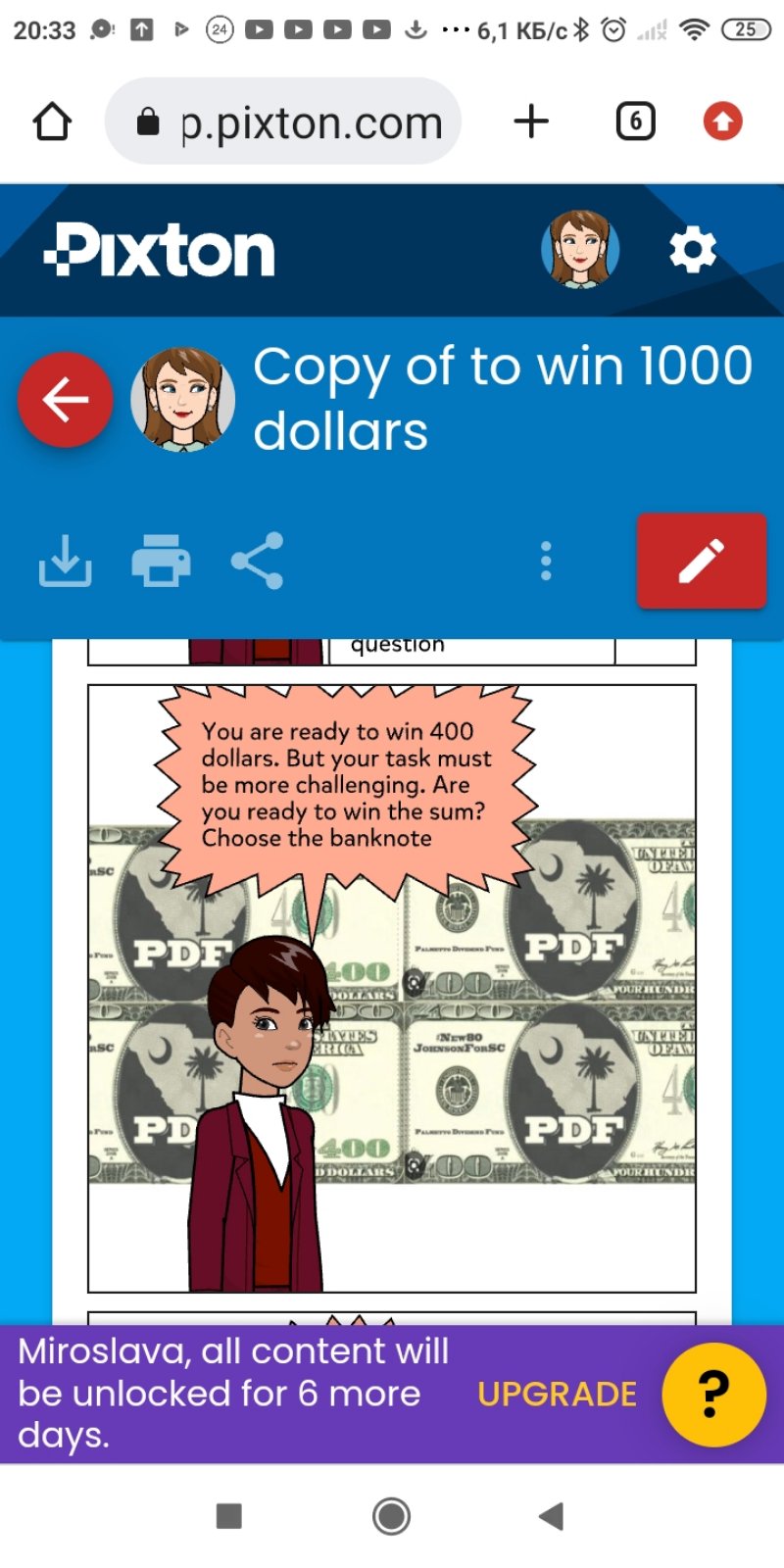 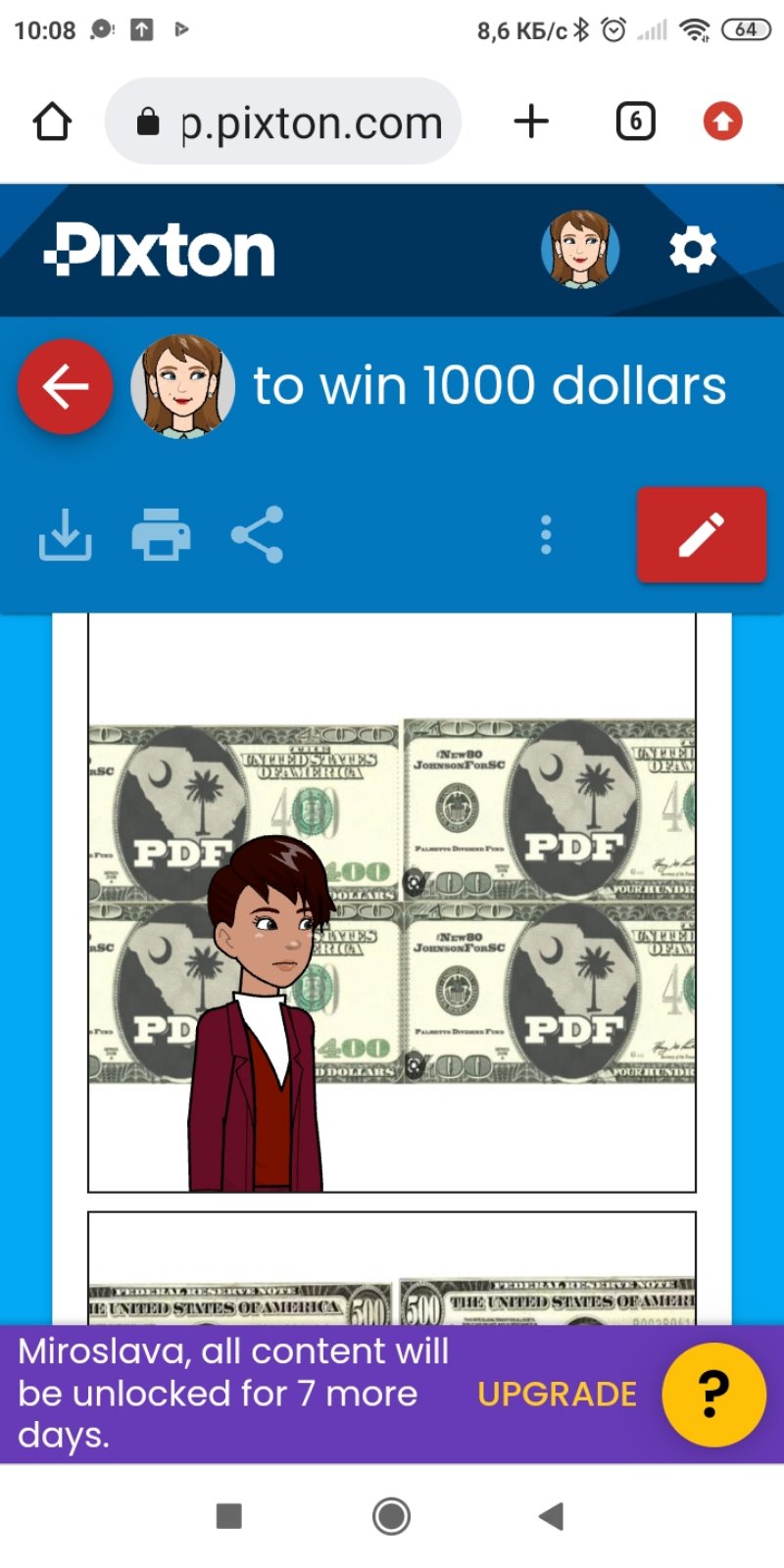 1
2
1 Present progressive  is
a)The action at the moment
b)Action which takes place sometimes, usually, always
present simple is 
a)The action at the moment
b)Action which takes place sometimes, usually, always
4
3
Unscramble the sentence 
I am  paskas preparing at the moment
I paskas make  sometimes  before Easter
How  celebrate  you do Easter?
Complete the sentence  :
I usually a) walk to school
 B)Am walking to  school
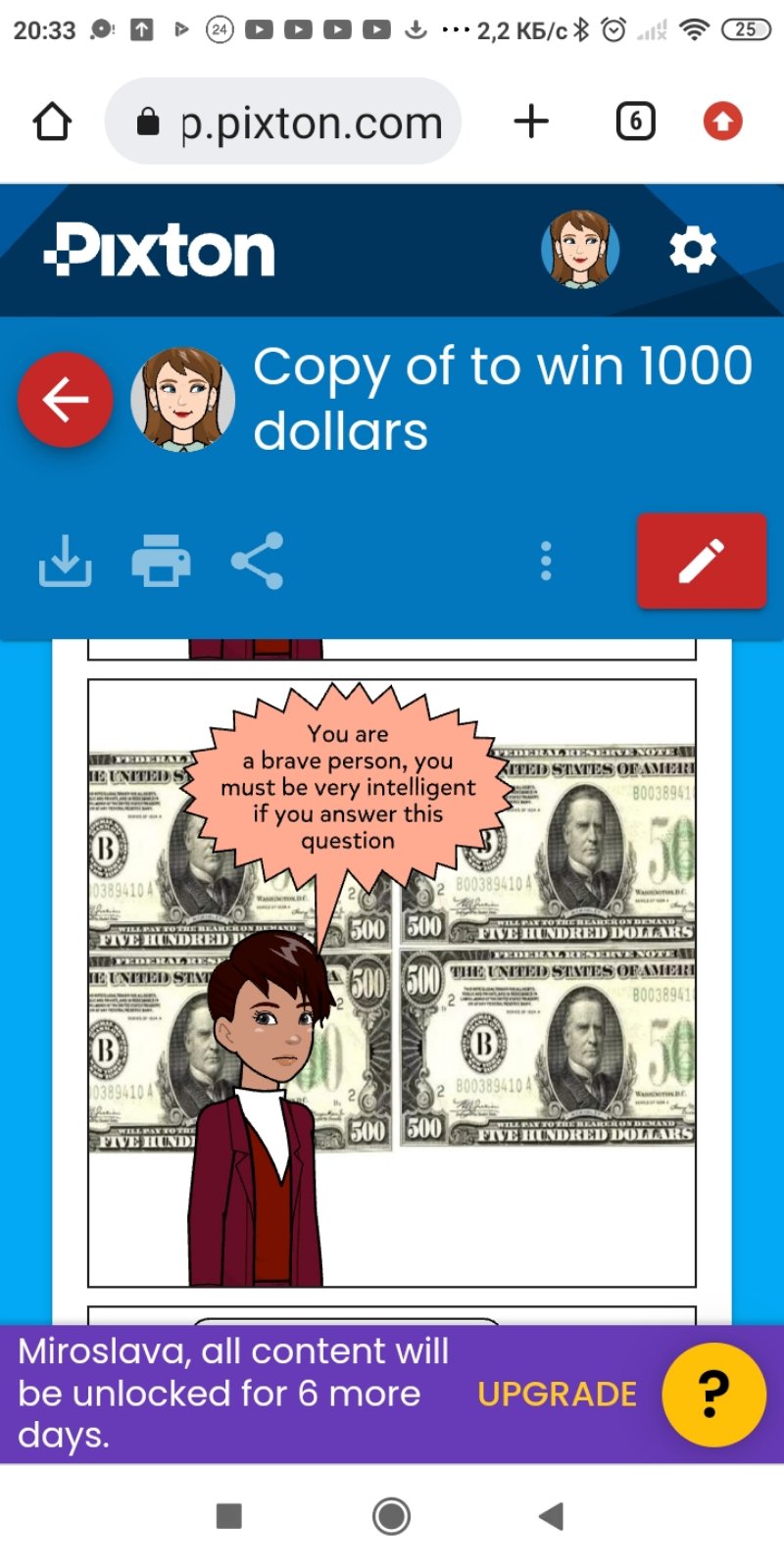 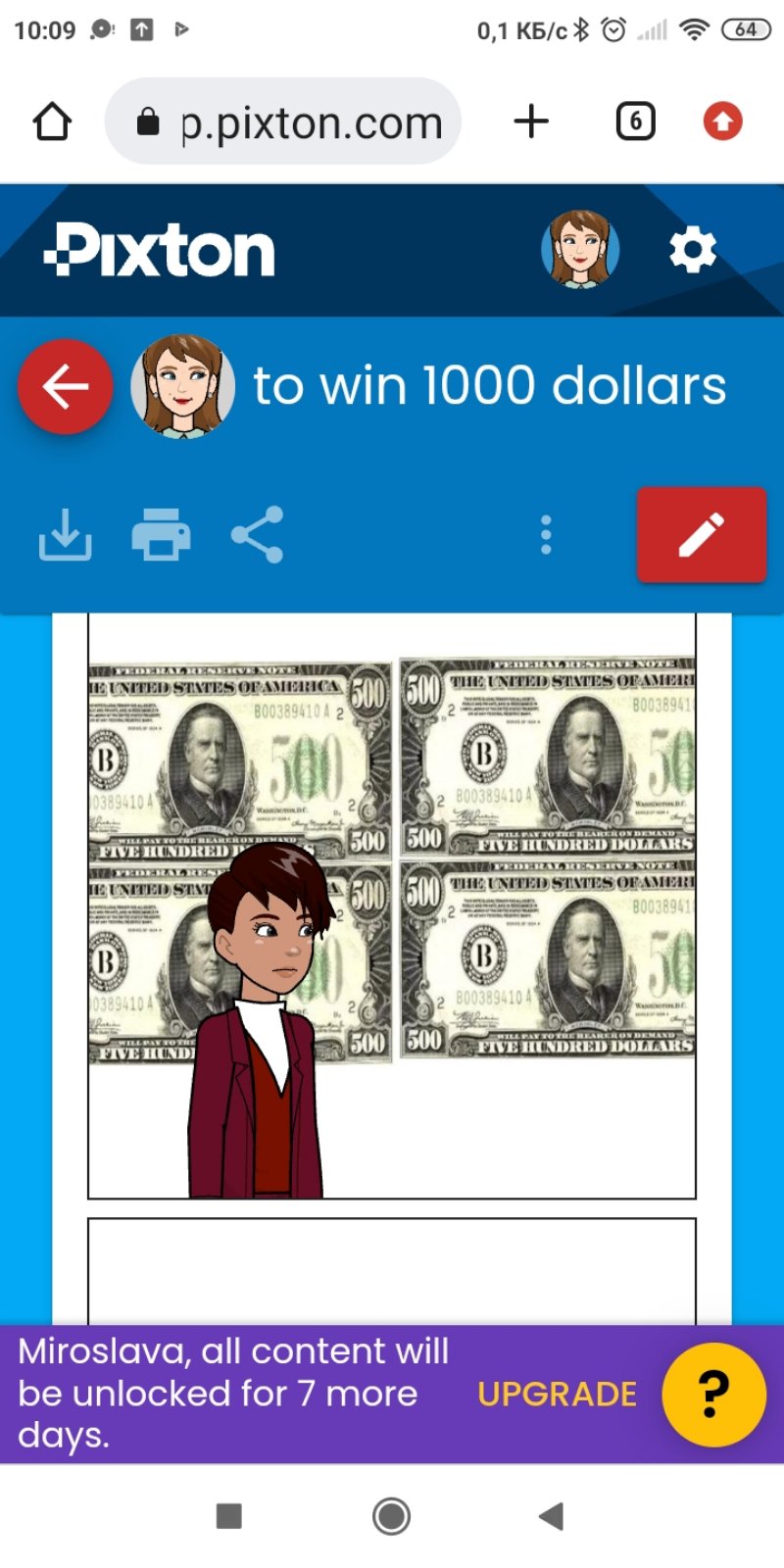 1
2
Complete the sentence
At the moment I ….
Complete the sentence
I usually……
4
3
Complete the sentence
I sometimes….
Complete the sentence
Look, I…..
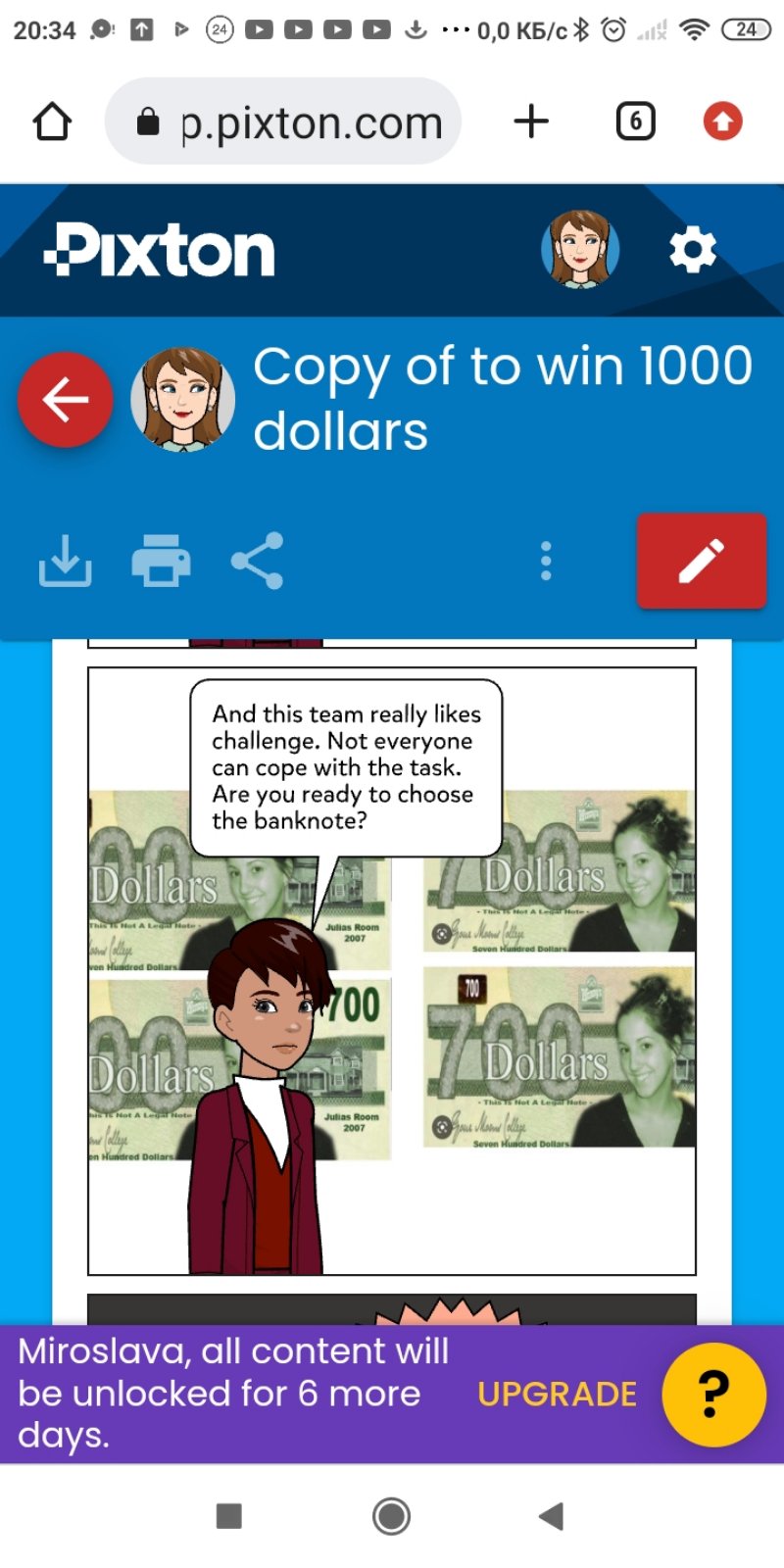 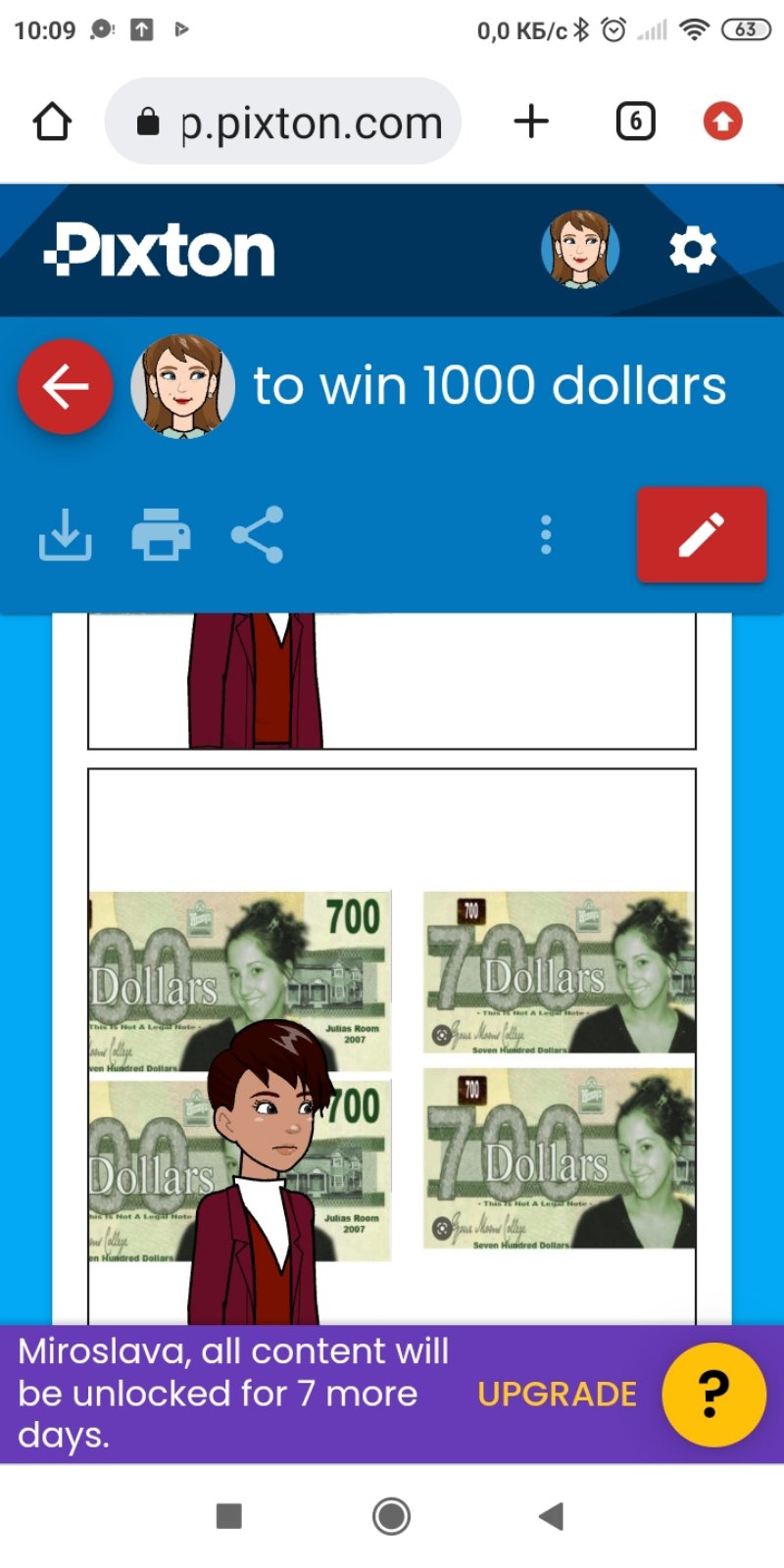 1
2
Tell 5 sentences about  birthday celebration
Tell 5 sentences about
  Easter celebration
3
4
Tell 5 sentences about Christmas in Ukraine
Tell 5 sentences about your favourite holiday
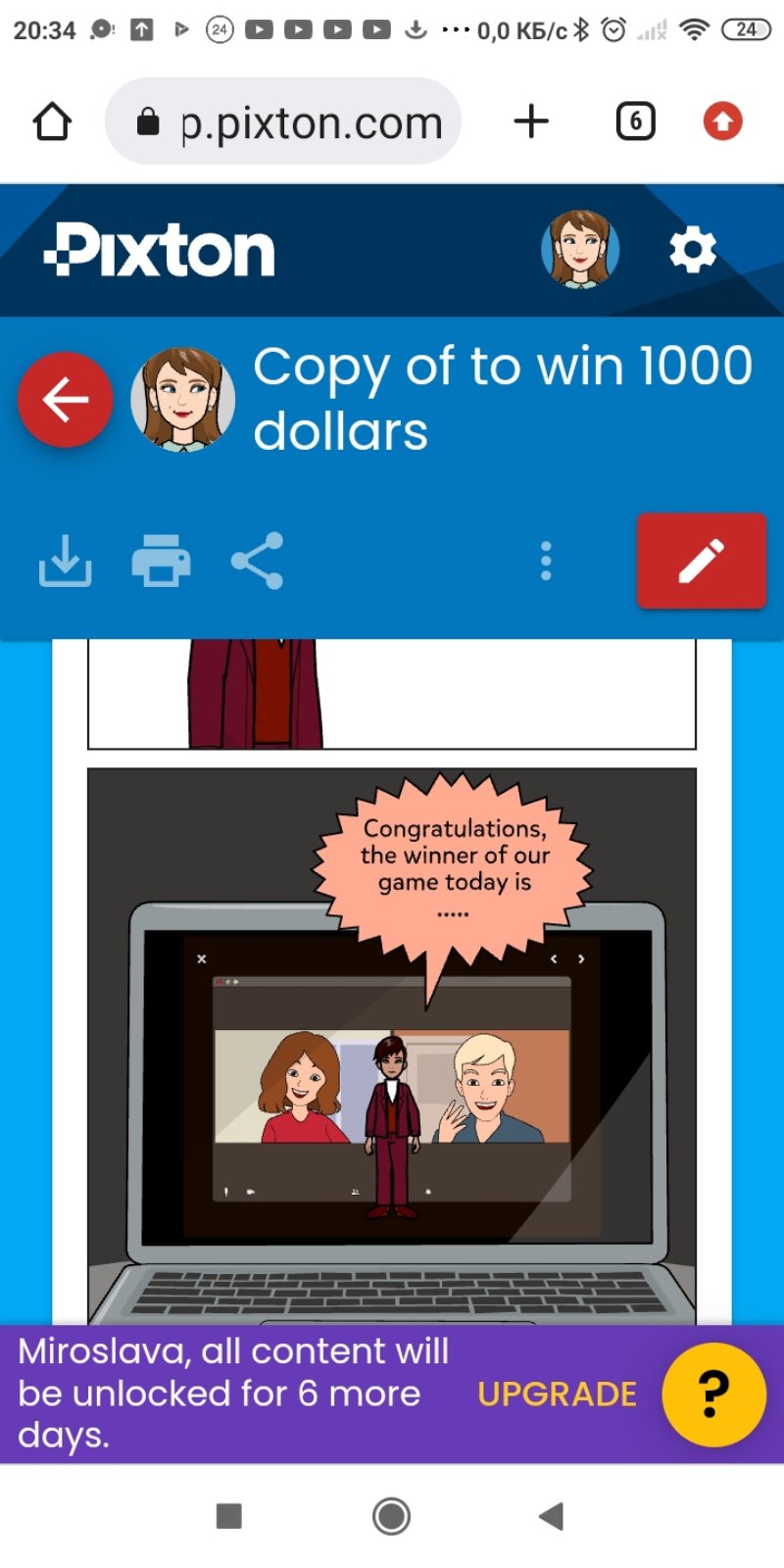